Query Independent Scholarly Article Ranking
Shuai Ma, Chen Gong, Renjun Hu, Dongsheng Luo,  Chunming Hu, Jinpeng Huai

SKLSDE Lab, Beihang University, China
Beijing Advanced Innovation Center for Big Data and Brain Computing
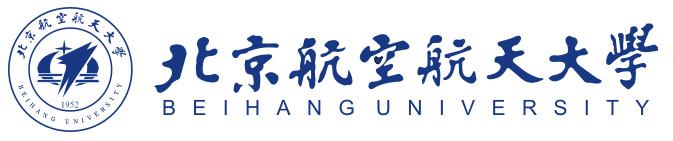 Query Independent Scholarly Article Ranking
Goal: giving static ranking based on scholarly data only
Applications
Playing a key role in literature recommendation systems, especially in the cold start scenario
For search engines, determining the ranking of results
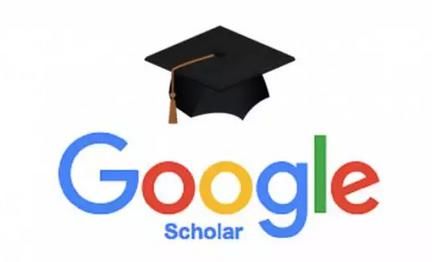 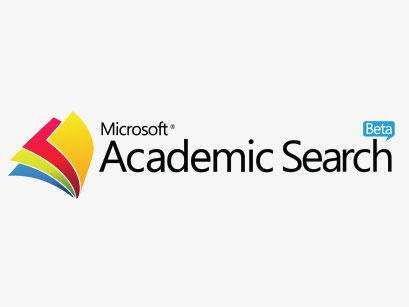 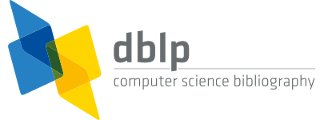 2
WSDM Cup 2016 http://www.wsdm-conference.org/2016/wsdm-cup.html
Challenges
Heterogeneous, evolving & dynamic 
Multiple types of entities involve with different contributions
Entities and their importance evolve with time
Academic data is dynamic and continuously growing
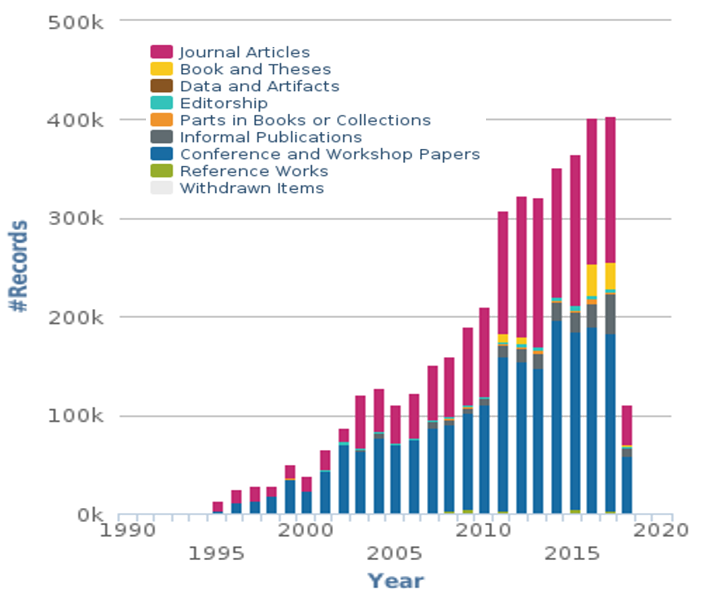 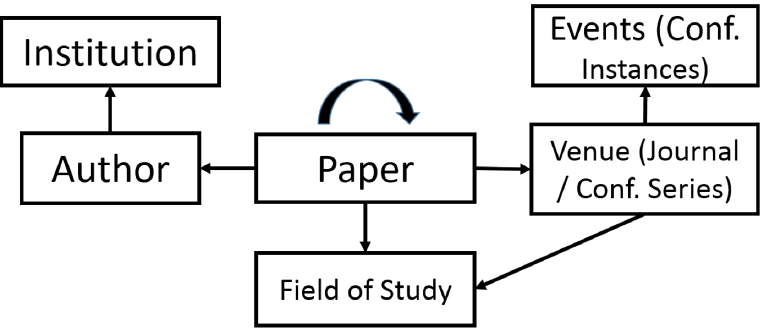 The Microsoft Academic Graph [Sinha et al. 2015]
New Records per year of dblp Database
Arnab Sinha, et al. An Overview of Microsoft Academic Service (MAS) and Applications. In WWW, 2015.
https://dblp.uni-trier.de/statistics/newrecordsperyear.html
3
Outline
Ranking Model
Our Time Weighted PageRank
Ranking with Importance Assembling
Ranking Computation
Dynamic Ranking Computation
Experimental Study
Summary
4
Why Weighted PageRank?
Traditional PageRank
Assumption of equally propagating
Articles are equally influenced by references
Bias: favor older articles while underestimate new ones

Not all citations are equal [Valenzuela et al. 2015]
Different articles typically have different impacts

Weighted PageRank
Key: how to determine the weights (differentiate impacts)
5
M. Valenzuela, V. Ha and O. Etzioni. Identifying Meaningful Citations. In AAAI Workshop, 2015.
Intuitions of Impacts of Articles
Time decaying





Most previous work simply decays exponentially [1-4]
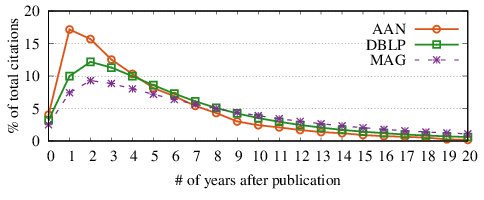 When to decay?
[1] X. Li, B. Liu and P. Yu. Time sensitive ranking with application to publication search. In ICDM, 2008.
[2] Y. Wang et al. Ranking scientific articles by exploiting citations, authors, journals and time information. In AAAI, 2013.
[3] H. Sayyadi and L. Getoor. Future rank: Ranking scientific articles by predicting their future pagerank. In SDM, 2009.
[4] D. Walker et al. Ranking scientific publications using a model of network traffic. Journal of Statistical Mechanics: Theory and Experiment, 2007.
6
When to Decay
Different patterns for different articles [Chakraborty et al. 2015]
Categorized by when articles reach their citation peaks
PeakInit, PeakMul, PeakLate, MonDec, MonIncr, Other
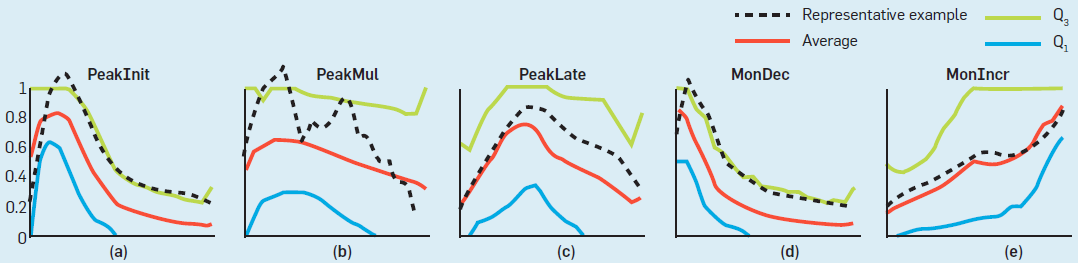 Decaying only after the peak time of each individual article
Different Citation Patterns[Chakraborty et al. 2015]
Tanmoy Chakraborty, Suhansanu Kumar, Pawan Goyal, Niloy Ganguly, et al. On the categorization of scientific citation profiles in computer sciences. Commun. ACM 2015.
7
Our Time-Weighted PageRank
Importance propagation based on time-weighted impacts
Time-weighted impact
Decaying with time only after the peak time
Each individual article has its own peak time
Remarks
Considering the temporal information and dynamic impacts
Alleviating the bias through decayed time-weighted impacts
8
Outline
Ranking Model
Our Time Weighted PageRank
Ranking with Importance Assembling
Ranking Computation
Dynamic Ranking Computation
Experimental Study
Summary
9
Why Importance Assembling?
Cold start case: ranking new articles
No citations yet: only using citation information fails
Venue and author information should be incorporated
Observation
Multiple types of entities involve with different contributions
Assembling the different contributions of citation, venue and author components
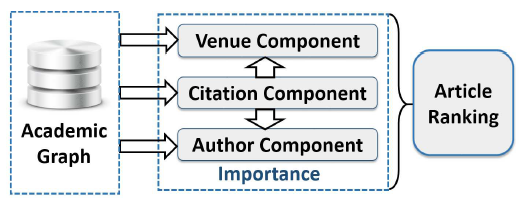 10
Ranking with Importance Assembling
Importance is defined as a combination of the prestige and popularity
favoring those with recent citations
favoring those with citations soon after publication
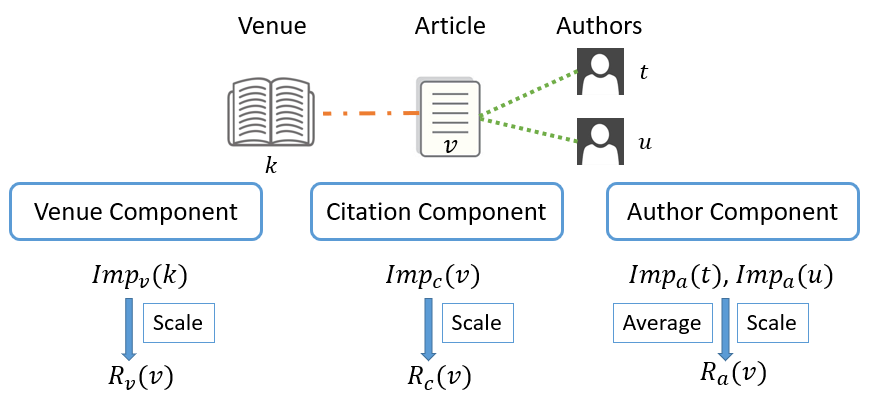 Final ranking
11
Importance Computation
Citation component
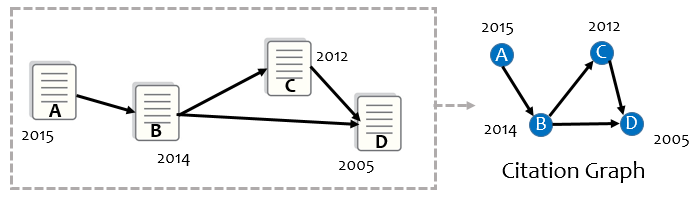 Venue component
Constructing a venue graph and computing in similar way 
Author component
Using average prestige and popularity of his/her published articles
12
Outline
Ranking Model
Our Time Weighted PageRank
Ranking with Importance Assembling
Ranking Computation
Dynamic Ranking Computation
Experimental Study
Summary
13
Batch Algorithm batSARank
Importance

Popularity computation


Can be done by scanning all citations once
Prestige computation
Traditionally computed by TWPageRank in an iterative manner and is the most expensive computation 
Adopting block-wise computation method batTWPR [Berkhin 2005]
Treating each strong connected component (SCC) as a block
Processing blocks one by one following topological orders
The edges between blocks are only scanned once
14
P. Berkhin. Survey: A survey on pagerank computing. Internet Mathematics, vol. 2, no. 1, pp. 73–120, 2005.
Why Adopting Block-wise Method?
Observation: 
citations obey a natural temporal order
SCC edge ratios are small for citation and venue graphs
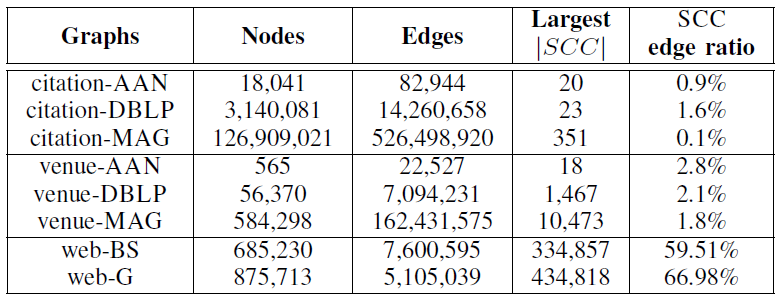 Based on statistics of scholarly data, 
block-wise method is a good choice for TWPageRank
Time complexity analysis
Taking t=100 for example, algorithm batTWPR only needs to scan 4|E| edges on citation and venue graphs, but over 59|E| edges on Web graphs.
15
Outline
Ranking Model
Our Time Weighted PageRank
Ranking with Importance Assembling
Ranking Computation
Dynamic Ranking Computation
Experimental Study
Summary
16
Incremental Algorithm incSARank
Observation on scholarly data
Data only increases without decreasing
Citation relationships obey a natural temporal order
The original block-wise graph and topological order do NOT change
The existing popularity simply needs to be scaled
17
Affected and Unaffected Area Analysis
Affected area 
Nodes that are reachable from newly added nodes
Nodes with outgoing edges having weight changes
Nodes that are reachable from other affected nodes
The rest of the original graph is unaffected area
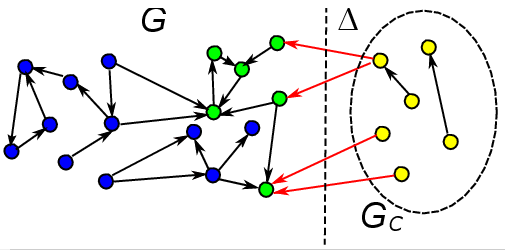 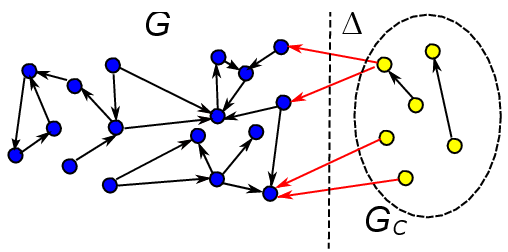 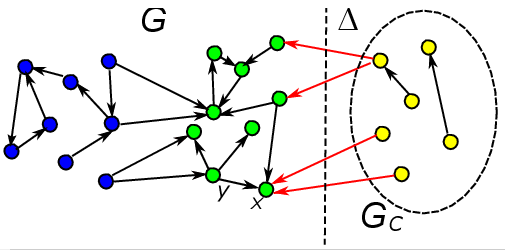 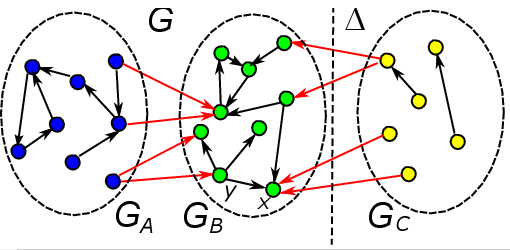 Unaffected Area
Affected Area
18
Time Complexity Analysis
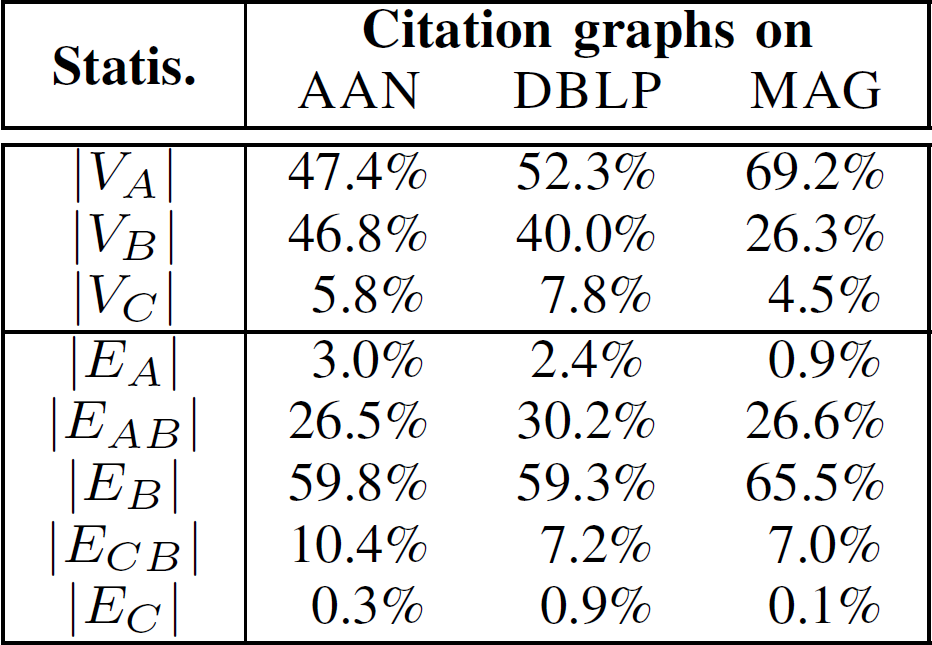 19
Outline
Ranking Model
Our Time Weighted PageRank
Ranking with Importance Assembling
Ranking Computation
Dynamic Ranking Computation
Experimental Study
Summary
20
Experimental Settings
R. Liang and X. Jiang, Scientific ranking over heterogeneous academic hypernetwork, in AAAI, 2016.
J. Tang, J. Zhang, L. Yao, et al., Arnetminer: Extraction and mining of academic social networks, in KDD, 2008.A. Sinha, Z. Shen, Y. Song, et al., An overview of microsoft academic service (MAS) and applications, in WWW, 2015.
S. Brin and L. Page, The anatomy of a large-scale hypertextual web search engine, Computer Networks, 1998.
H. Sayyadi and L. Getoor, Future rank: Ranking scientific articles by predicting their future pagerank, in SDM, 2009.
Experimental Settings
Ground-truth: 
RECOM [Liang et al. 16], which assumes articles with more recommendations are more important
PFCTN for article ranking in a concerned year (splitting year)
Simply using citation numbers for fair evaluation
Past and future citations contribute equally
Articles in the same pairs must be in similar research fields and published in the same years
Articles with more PF citations are more important
total # of PF citations
past
future
start year
splitting year
current year
x years
x years
22
R. Liang and X. Jiang, Scientific ranking over heterogeneous academic hypernetwork, in AAAI, 2016.
Effectiveness with RECOM
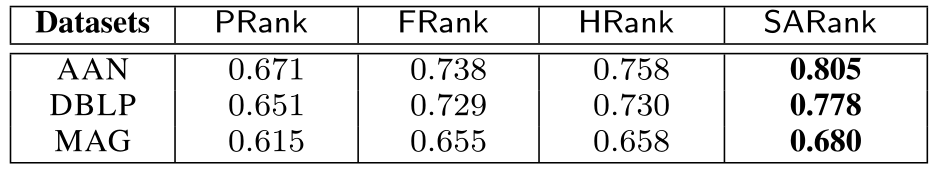 SARank consistently ranks better with RECOM
Note: RECOM is originally given on AAN, and we extend it to DBLP and MAG through exact title matching.
23
Effectiveness with PFCTN
+23.6%, +8.3%, +3.2%
+16.7%, +7.2%, +2.9%
+13.4%, +6.0%, +2.4%
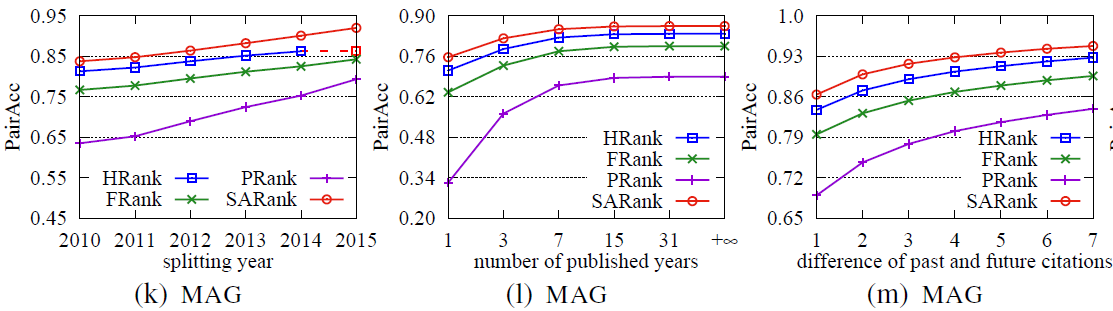 # of published years
start year
splitting year
current year
article published
ranking data
SARank consistently ranks better with PFCTN
24
Efficiency
(2.0, 3.0, 4.4, 245) times faster
(2.5, 4.1) times faster
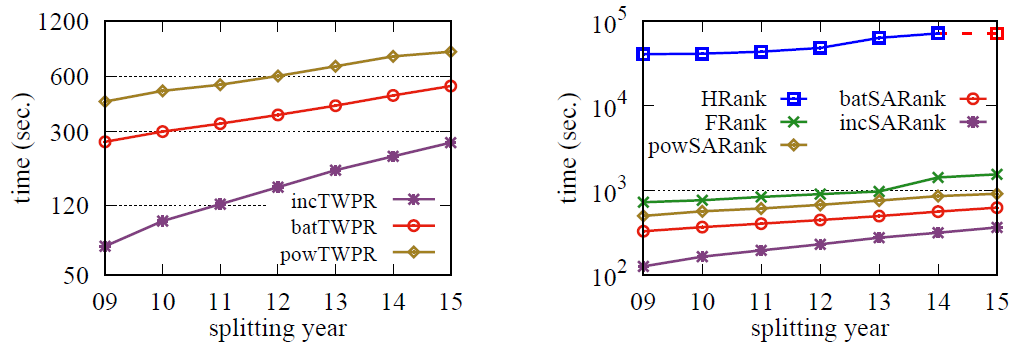 MAG
MAG
Batch and incremental algorithms are more efficient
25
Outline
Ranking Model
Time Weighted PageRank
Ranking with Importance Assembling
Ranking Computation
Dynamic Ranking Computation
Experimental Study
Summary
26
Summary
Proposing a scholarly article ranking model SARank
Time-Weighted PageRank algorithm
Assembling the importance of articles, venues and authors

Developing efficient ranking computation algorithms
Block-wise computation for TWPageRank
Incremental algorithm by affected/unaffected area division

Experimentation study
SARank consistently ranks better
Batch and incremental algorithms are more efficient
PFCTN, a new benchmark for article ranking
27
Thanks!Q&A
28
Components Computation
Venue component
Treating the venue in each year individually and its importance is the sum of importance in all individual years
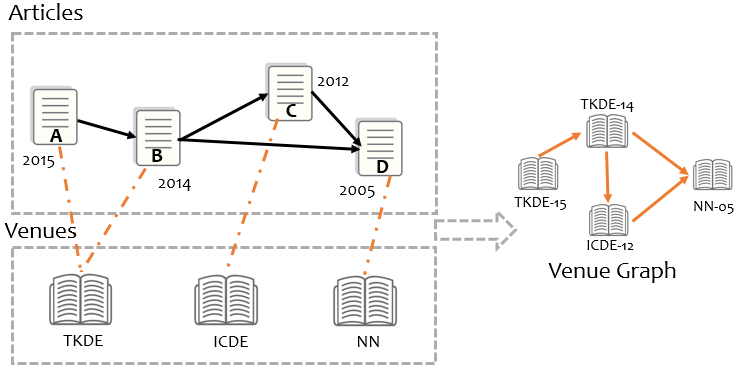 29
Components Computation
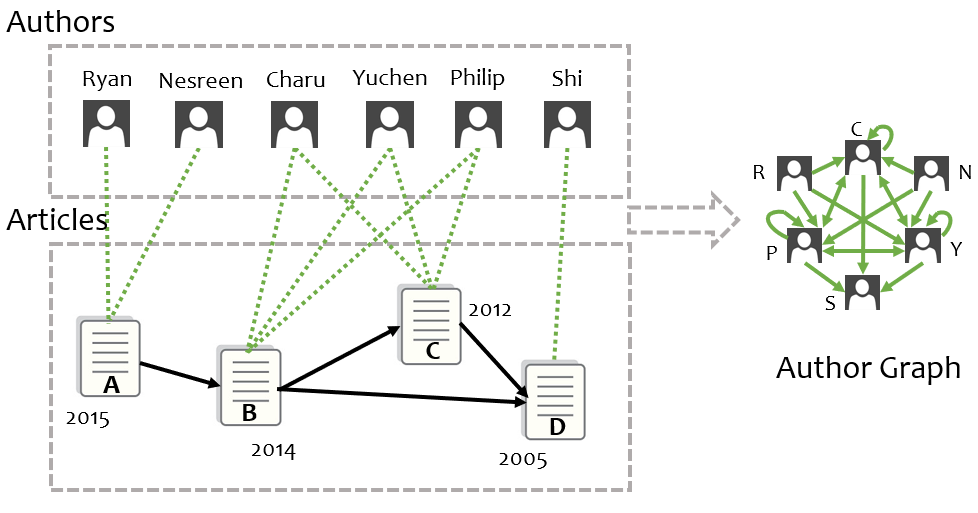 30
Impacts of Parameters
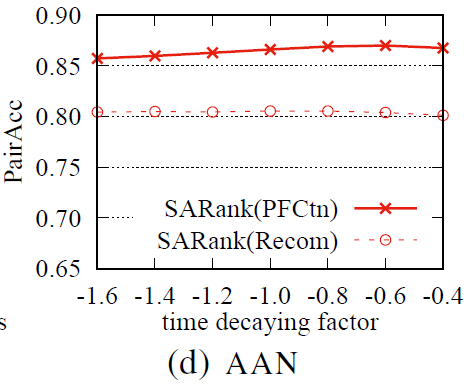 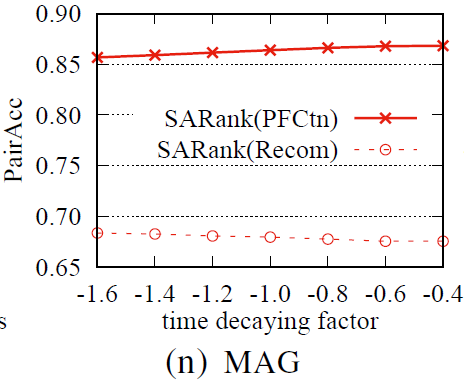 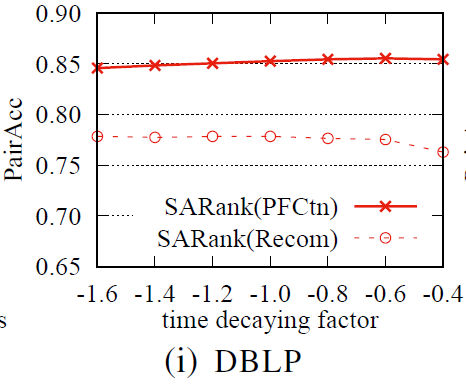 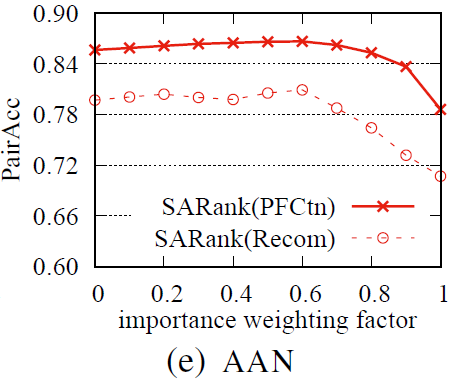 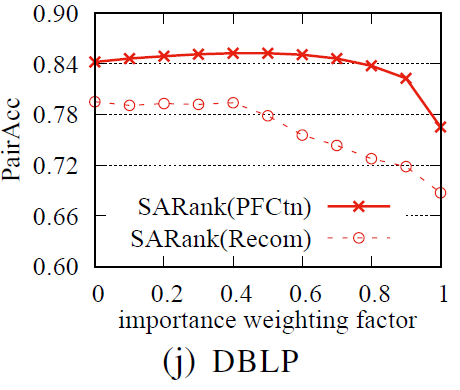 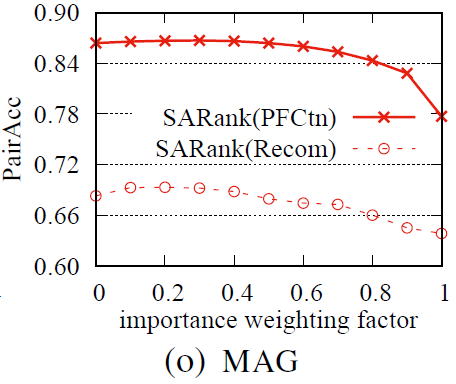 The PairAcc of combining prestige and popularity is generally better than using prestige or popularity alone
31
Impacts of Parameters 𝛼 and 𝛽
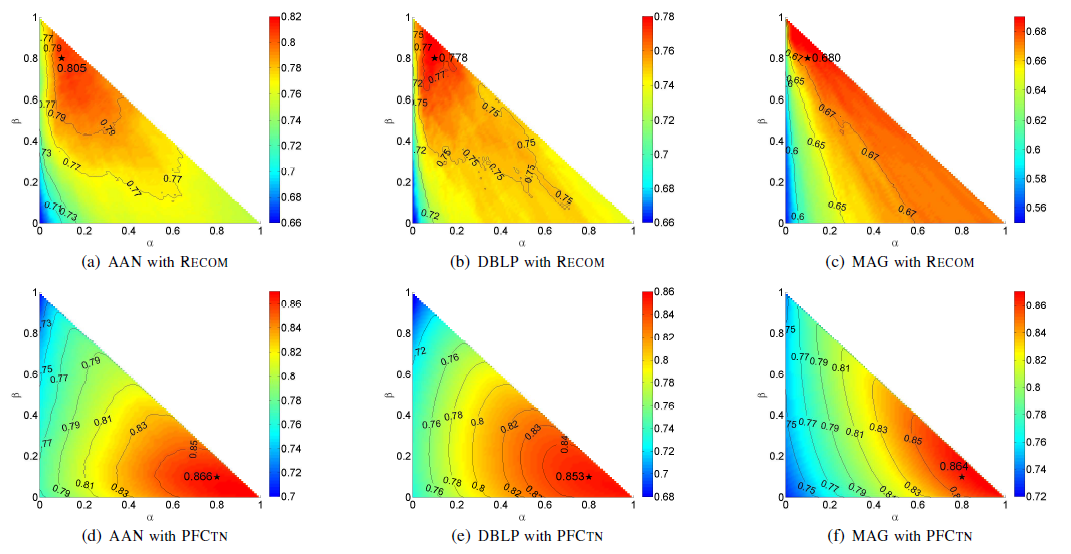 32
SARank vs. DRank(exponentially decay directly)
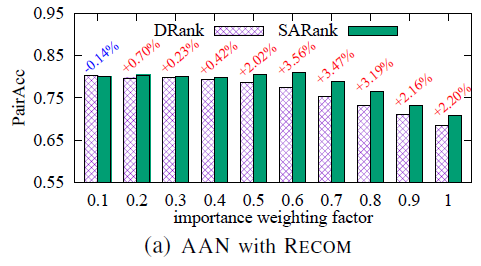 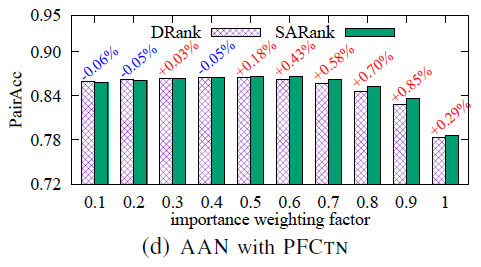 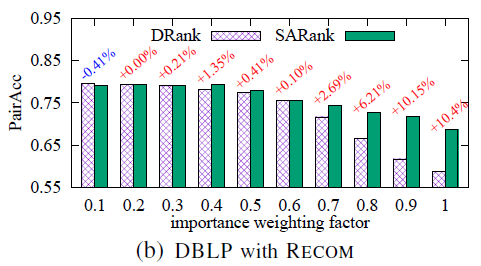 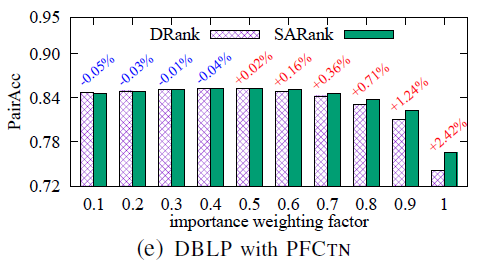 TWPR generally ranks better than directly decaying
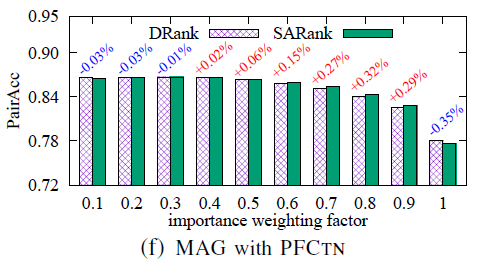 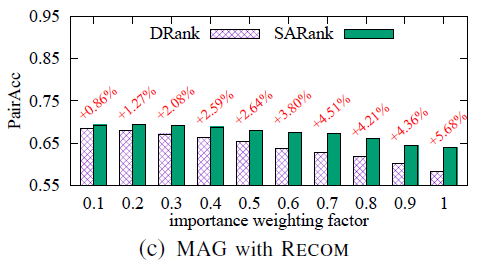 33